Avalik arvamus 
magustatud jookide maksu kehtestamise kohta
Faktum & Ariko
Uuringu Taust
Meetod – veebiküsitlus üleriigilise uuringuteks eelvärvatud elanikkonna paneeli raames (sisaldab enam kui 20 000 liiget)
Küsitlusperiood – 29.aprill- 6. mai
Valim N=500 üleriigiliselt proportsionaalne vanusevahemikus 15-74 aastat soo, peamiste vanuserühmade, suhtluskeele ning maakonna tunnustes
Valimi struktuur on esitatud järgmistel slaididel
Valimi struktuur. Keel, elukoht
Valimi struktuur. Vanus, sugu, haridus
Kokkuvõte
64% küsitletutest ei pea magustatud jookide maksu kehtestamist põhjendatuks. 23% peab ning 13% ei oma seisukohta. Maksu toetajaid on keskmisest veidi enam naiste seas, eestlaste seas, linnaelanike seas ning kõrgharidusega elanike seas, kuid üheski neist rühmadest pole erinevus suur, ega maksu toetajate osa lähedane mittetoetajate osale.
77% küsitletutest arvab, et maksu kehtestamise peamiseks põhjuseks on riigieelarve täitmine, 20% arvab, et rahva tervise eest hoolitsemine ning 4% ei oska hinnata. 
Kui magustatud jookide maks rakenduks ja hinnatõus tuleks planeeritud tasemel, ei vähendaks 37% küsitletutest nende tarbimist, kuna nad niikuinii selliseid jooke ei tarbi. 38% vähendaks tarbimist kas mõnevõrra või kindlasti. 23% ilmselt või kindlasti ei vähendaks (jätkaks tarbimist endises mahus) ning 3% ei oska öelda.
Magustatud jookide tarbimise vähendamise efekt oleks mõnevõrra väiksem naiste puhul, kuna naised tarbivad selliseid jooke niikuinii vähem. Samal põhjusel oleks efekt väiksem vanimas rühmas (55+ a). Venekeelse elanikkonna seas oleks tõenäoline tarbimise vähendamine tuntavam kui eestlaste seas.
9%  magustatud jookide tarbimise tõenäolistest vähendajatest ei asendaks magustatud jookide vähemat tarbimist millegagi ja tarbiks lihtsalt jooke vähem. Ülejäänud peavad võimalikuks asendusi. Asendustest on populaarsemad vesi ja täismahlad, kuid esindatud on näiteks ka odavamad magusjoogid ja lahjad alkohoolsed joogid (14%).
Noorte puhul on märkimisväärne, et rohkem tarbitaks tõenäoliselt kõiki jooke, eriti aga (võrreldes teiste vanusegruppidega) odavamaid magusjooke, mille puhul hinnatõus nii palju tunda ei annaks.
13% küsitletutest väidab, et on hästi kursis kui palju sisaldavad praegu magustatud joogid suhkrut, 58% märgib, et on mõningal määral kursis ning 29% ei ole kursis. Need hinnangud ei erine olulisel määral ei soo, keele, vanuse, ega hariduse lõikes.
Lisaks saadud hinnangule, kas magustatud jookide maksu kehtestamise peamiseks põhjuseks on rahva tervise eest hoolitsemine (nii arvas vaid 20%), küsiti lõpuks ka konkreetsem hinnang, kas maksul oleks mõju elanikkonna rasvumise peatamisele. Rasvumine on mõistagi komplekssem teema kui lihtsalt suhkru liigtarbimise tulemus, kuid 58% küsitletuist sellist mõju ei usu ning 31% ei välista, et mõnes elanikerühmas võib selline positiivne mõju olla.
1. Suhtumine magustatud jookide maksustamisse (põhjendatuse hinnang)
Valitsus kavandab maksu kehtestamist magustatud jookidele (magusveed, limonaadid, mahlajoogid, energiajoogid jm joogid, kuhu on lisatud suhkrut või muid magusaineid). Kas teie hinnangul on sellise maksu kehtestamine põhjendatud?
64% küsitletutest ei pea magustatud jookide maksu kehtestamist põhjendatuks. 23% peab ning 13% ei oma seisukohta. Maksu toetajaid on keskmisest veidi enam naiste seas (26%), eestlaste seas (24%), linnaelanike seas (26%) ning kõrgharidusega elanike seas (32%), kuid üheski neist rühmadest pole erinevus suur, ega maksu toetajate osa lähedane mittetoetajate osale.
1. Suhtumine magustatud jookide maksustamisse (põhjendatuse hinnang) Sugu, keel
1. Suhtumine magustatud jookide maksustamisse (põhjendatuse hinnang) vanus, asula tüüp
1. Suhtumine magustatud jookide maksustamisse (põhjendatuse hinnang) haridus
1. Suhtumine magustatud jookide maksustamisse (põhjendatuse hinnang)
Vastavalt praegusele kursisolekule magustatud jookide suhkrusisalduse kohta
Üldiselt on toetus maksule suurem nende seas, kes on kursis magustatud jookide praeguse suhkrusisaldusega, kuid ka selles rühmas ei ulatu toetus maksule mittetoetuse taseme lähedale
2. Hinnang maksu kehtestamise peamise põhjuse kohta
Mida te arvate, mis on selle maksu kehtestamise peamine põhjus?
77% küsitletutest arvab, et maksu kehtestamise peamiseks põhjuseks on riigieelarve täitmine, 20% arvab, et rahva tervise eest hoolitsemine ning 4% ei oska hinnata. Soo, keele, vanuse ja hariduse rühmade lõikes on vastuste muster ligilähedaselt sama, mis maksu toetuse osas – rühmad, kus toetus oli keskmisest suurem, peavad mõnevõrra enam peamiseks põhjuseks rahva tervise eest hoolitsemist, kuid siingi ei ole erinevused suured, ega määravad.
2. Hinnang maksu kehtestamise peamise põhjuse kohta. Sugu, keel
2. Hinnang maksu kehtestamise peamise põhjuse kohta. Vanus, haridus
2. Hinnang maksu kehtestamise peamise põhjuse kohta.
Maksu toetamise hinnangu lõikes
Siin näemegi, et 94% neist, kes ei pea maksu põhjendatuks, peavad selle kehtestamise peamiseks põhjuseks riigieelarve täitmist ning neist peavad maksu põhjendatuks hindab 61% selle põhjuseks olevat rahva tervise eest hoolitsemist.
3. Magustatud jookide tarbimise tõenäoline vähenemine hinnatõusu järel
Maksu kehtestamisel lisandub jookide hinnale, mille suhkru sisaldus on üle 5 grammi 100 milliliitri kohta 10 kuni 30 senti liitri kohta, enne kaubanduslikku juurdehindlust, ehk siis pärast kaubanduslikku juurdehindlust veel enam. Kas sellise hinnatõusu tõttu Te isiklikult vähendaks magustatud jookide tarbimist?
Siin näeme 3 suuremat rühma – 37% ei vähendaks, kuna niikuinii selliseid jooke ei tarbi. Seega suhteliselt suurt osa elanikkonnast see teema üldse ei puuduta. 38% vähendaks tarbimist ilmselt mõnevõrra või kindlasti. 23% ilmselt või kindlasti ei vähendaks ning 3% ei oska öelda.
3. Magustatud jookide tarbimise tõenäoline vähenemine hinnatõusu järel. Sugu
Magustatud jookide tarbimise vähendamise efekt oleks mõnevõrra suurem meeste kui naiste juures, kuna viimased tarbivad selliseid jooke niikuinii vähem.
3. Magustatud jookide tarbimise tõenäoline vähenemine hinnatõusu järel. Vanus
Samuti oleks efekt väiksem vanimas rühmas (55+ a), kuna nad tarbivad neid jooke ka praegu vähem. Noorimas rühmas (15-34) ei erineks efekt keskmisest vanuserühmast (35-54).
3. Magustatud jookide tarbimise tõenäoline vähenemine hinnatõusu järel. Vanus
Venekeelse elanikkonna seas oleks tõenäoline tarbimise vähendamine tunduvalt suurem kui eestlaste seas.
4. Kas ja mida tarbiks pärast hinnatõusu enam?
Kas ja mida Te sel juhul rohkem tarbima hakkaks? 
Küsimus küsiti neilt, kes väitsid, et peale hinnatõuse vähendaks magustatud jookide tarbimist ilmselt mõnevõrra vähem või kindlasti vähem (38% küsitletutest). Nimetada võis mitut varianti, ehk tegelikkuses läheks käiku kombinatsioonid.
Nagu näeme, vastab vaid 9% et ei asendaks magustatud jookide vähemat tarbimist millegagi ja tarbiks lihtsalt jooke vähem. Ülejäänud asendavad ja  „asendustest“ on populaarsemad vesi (nimetab 68%) ja täismahlad (41%), kuid esindatud on näiteks ka odavamad magusjoogid (20%) ja lahjad alkohoolsed joogid (14%)
4. Kas ja mida tarbiks pärast hinnatõusu enam? Vanus
Kas ja mida Te sel juhul rohkem tarbima hakkaks?
Noorte puhul on märkimisväärne, et rohkem tarbitaks tõenäoliselt kõiki jooke, eriti aga (võrreldes teiste vanusegruppidega) odavamaid magusjooke, mille puhul hinnatõus nii palju tunda ei anna.
5. Kursisolek magustatud jookide praeguse suhkrusisaldusega
Kas Te olete kursis kui palju sisaldavad praegu magustatud joogid suhkrut?
13% küsitletutest väidab, et on hästi kursis kui palju sisaldavad praegu magustatud joogid suhkrut, 58% märgib, et on mõningal määral kursis ning 29% ei ole kursis. Need hinnangud ei erine olulisel määral ei soo, keele, vanuse, ega hariduse lõikes.
5. Kursisolek magustatud jookide praeguse suhkrusisaldusega. Sugu, keel
5. Kursisolek magustatud jookide praeguse suhkrusisaldusega. Vanus, haridus
6. Hinnang magustatud jookide maksu mõjule elanikkonna rasvumise peatamiseks
Mis Te arvate, kas magustatud jookide maksu kehtestamine peataks elanikkonna rasvumise?
Kuigi küsitluse algfaasis juba küsiti hinnangut maksu kehtestamise peamise otstarbe kohta ja vaid 20% leidis, et selleks on rahva tervise eest hoolitsemine, küsiti lõpuks siiski ka konkreetsem hinnang, kas maksul oleks mõju elanikkonna rasvumise peatamisele. Kuna rasvumine on komplekssem küsimus kui lihtsalt suhkru liigtarbimise tulemus, on küsimus/vastused mõistagi piiratud järelduste võimalustega, kuid tulemused näitavad, et 58% küsitletuist sellist mõju ei usu ning 31% ei välista, et mõnes elanikerühmas võib selline positiivne mõju olla. 4% arvab, et rasvumise probleemi Eestis ei olegi, 5% ei oska öelda ja vaid 2% arvab, et maks aitab kindlasti rasvumist peatada.
6. Hinnang magustatud jookide maksu mõjule elanikkonna rasvumise peatamiseks. Sugu, keel
6. Hinnang magustatud jookide maksu mõjule elanikkonna rasvumise peatamiseks. Vanus
6. Hinnang magustatud jookide maksu mõjule elanikkonna rasvumise peatamiseks. Haridus
Lahtised kommentaarid maksu mõjust rasvumise peatamisele
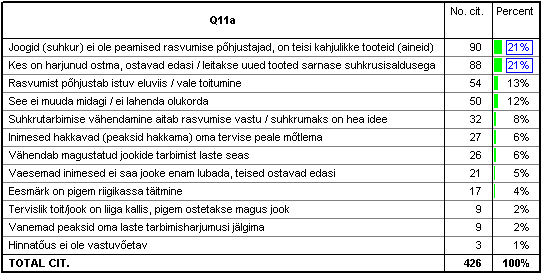